Water
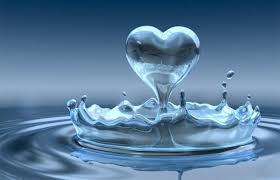 Veronika Mlynárová 7.B
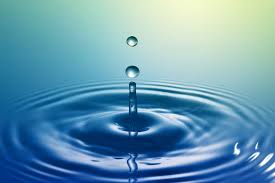 Water, water, water ...
Water is a chemical substance which is everywhere around us. Covers up to 70% of the Earth's surface, which represents 369 000 square kilometres. It is one of the ingredients necessary for life. It is in liquid, solid and gaseous form.
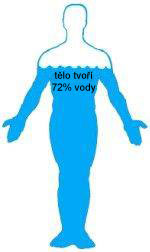 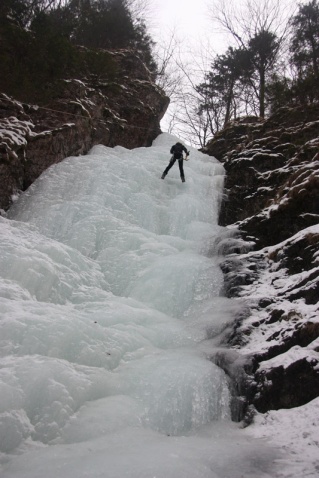 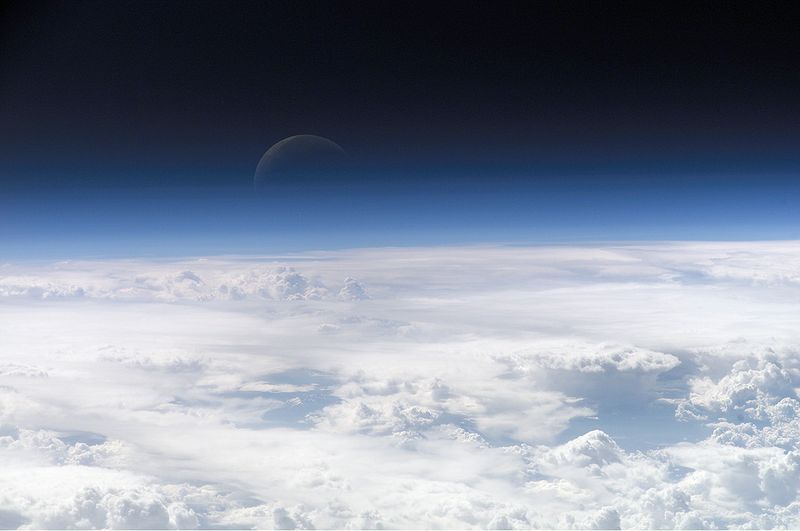 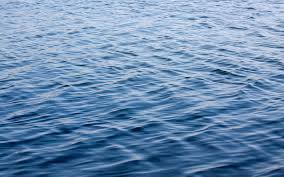 Water ...
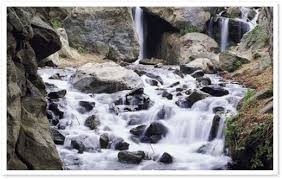 Surface water: it's the water torrents, streams, rivers, ponds, lakes, dykes close to tanks. 

Underground water: 


Atmospheric water:
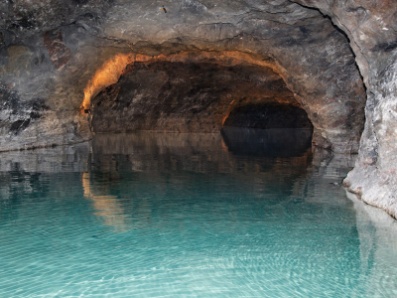 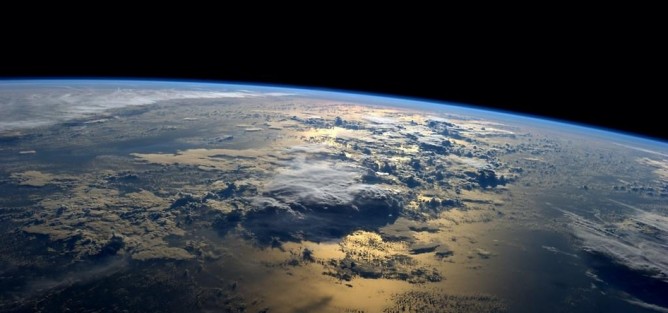 Thank you for your attention
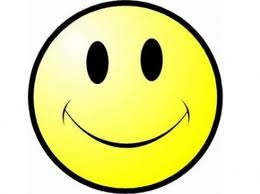